前缀函数计算的正确性
银加
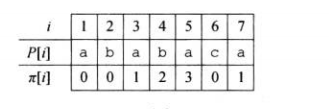 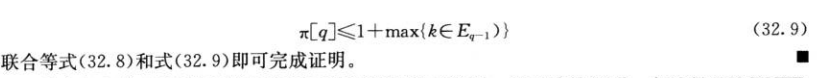 要点
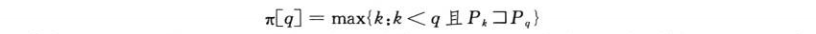 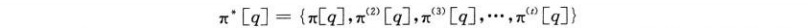 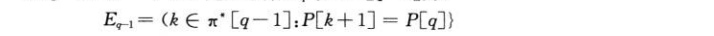 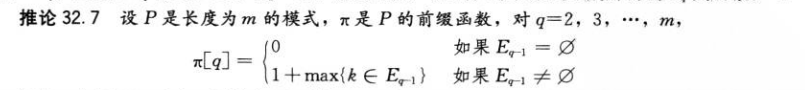 前缀函数
谢谢